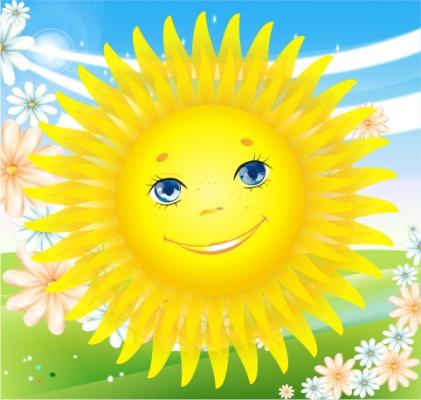 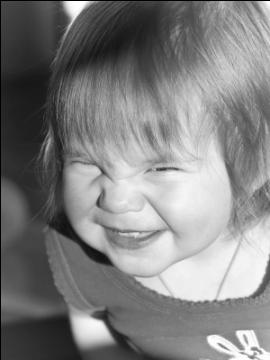 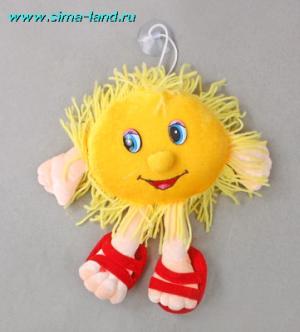 Собираем 
родственников
М.С.Соловейчик. К тайнам нашего языка. 2 класс.  Программа «Гармония»
Учитель  МОУ «СОШ №1» города Тихвина
Л.А. Акишина
Задачи урока:
 знакомство с понятиями «родственные слова», «корень слова»
 учиться находить родственные слова в тексте и выделять корень.
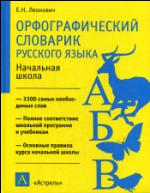 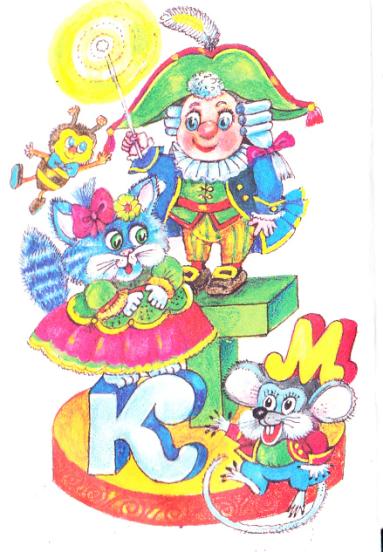 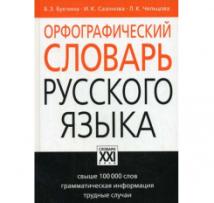 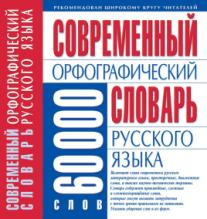 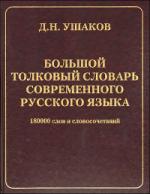 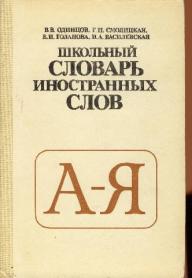 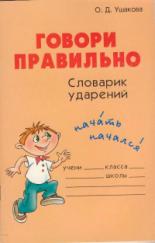 15 декабря.
Классная работа.
Пословица. 
Не бойся, когда  не знаешь: страшно, 

когда     знать     не хочется.
Задание №1.
1
2
3
4
7
5
6
Б…рсук, в...р…бей, за…ц, м…две…ь, с…рока.
а
о
о
я
е
о
д
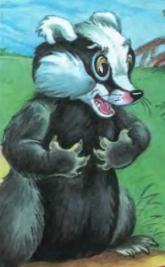 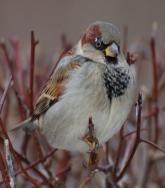 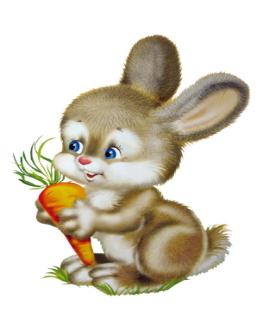 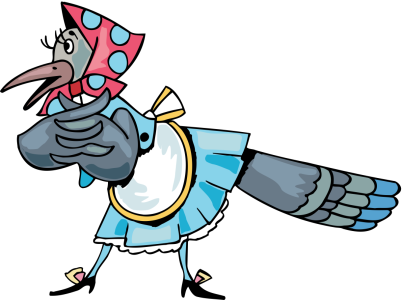 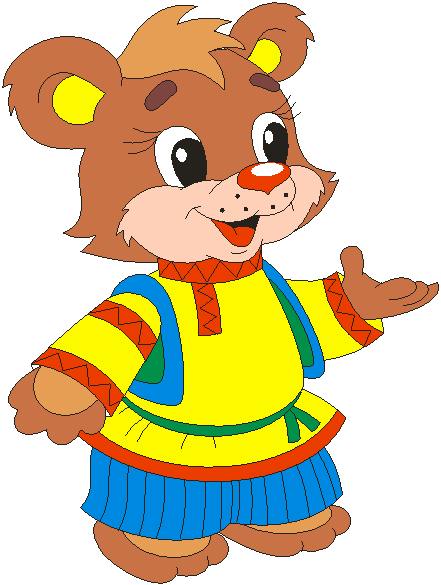 15 декабря.
Классная работа.
Пословица. 
Не бойся, когда  не знаешь: страшно, 

когда     знать     не хочется.
1
2
3
4
7
5
6
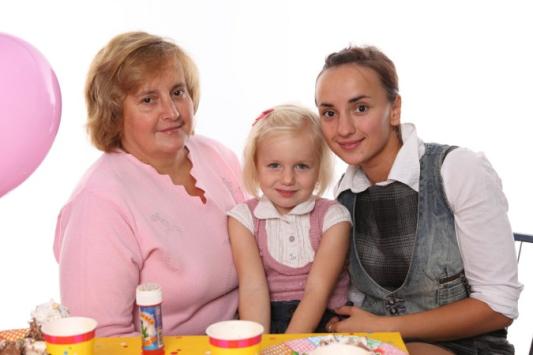 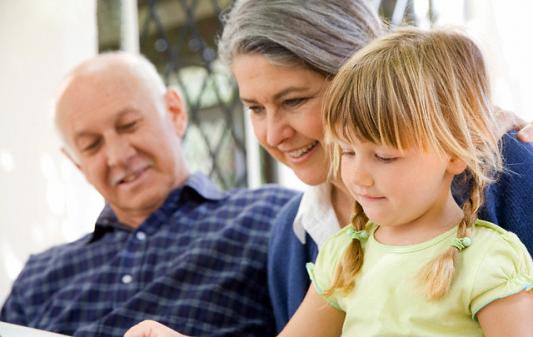 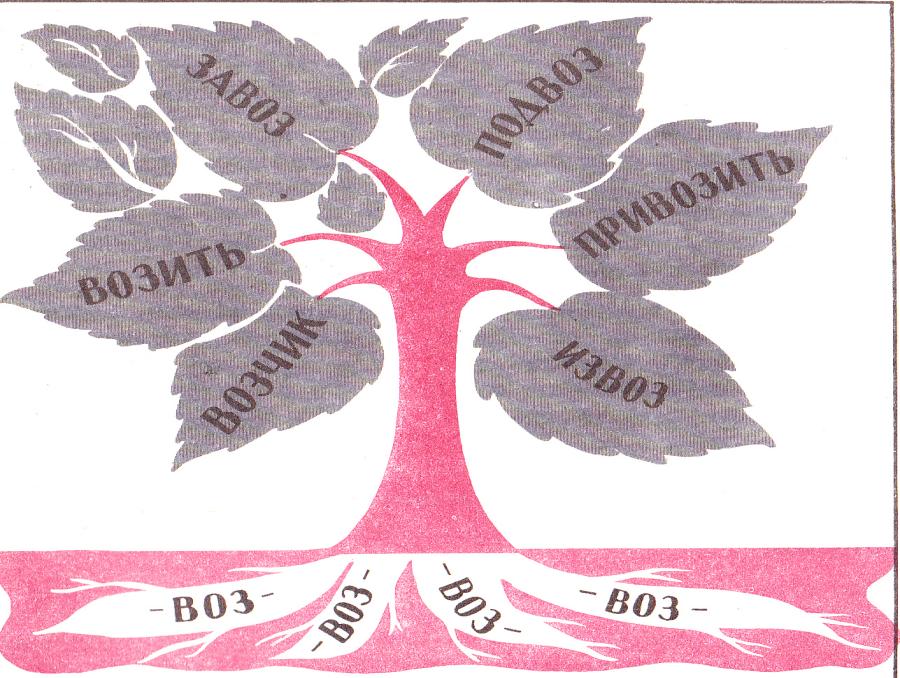 Родственные слова
есть общее значение
есть общая часть
можно объяснить 
с помощью одного и того же слова
Сахар – 
сахарница, сахарный, засахарилось (варенье)
Варенье  - 
варить, заварить, отварить

Компот – 
компотик
Памятка 
Как правильно узнать родственные слова 

1. Проверь, есть ли в словах общая часть?
2. Есть ли общее значение?
(можно ли объяснить с помощью одного и того же слова)
15 декабря.
Классная работа.
Пословица. 
Не бойся, когда  не знаешь: страшно, 

когда     знать     не хочется.
1
3
4
7
6
Игра «Третий лишний»
 

Желток, железо, жёлтый
Носильщик, нос, носатый
Часовщик, час, часть
Печурка, печать, печка
Циркуль, циркач, цирк
15 декабря.
Классная работа.
Пословица. 
Не бойся, когда  не знаешь: страшно, 

когда     знать     не хочется.
1
3
7
6
Физминутка
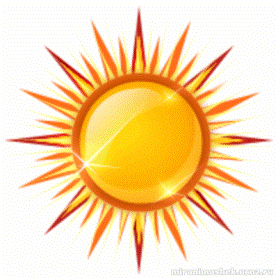 Упражнение 283. 
Рыба
ловить
рыбачить 
рыбка
окунь 
рыбный 

Проверь:
Рыба, рыбачить, рыбка, рыбный
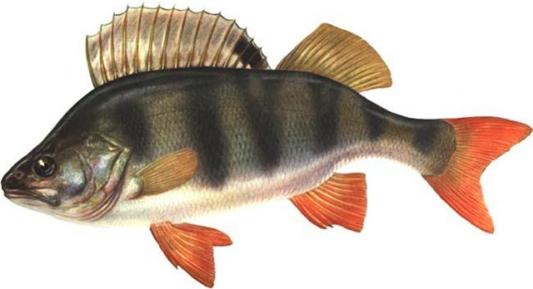 15 декабря.
Классная работа.
Пословица. 
Не бойся, когда  не знаешь: страшно, 

когда     знать     не хочется.
2
1
3
7
Чтобы найти в слове корень, нужно:

1. Подобрать … 
                     (родственные слова)
2. Выделить … 
                             (общую часть)
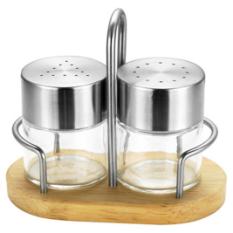 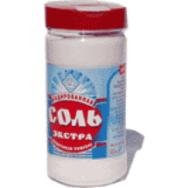 Проверка:

1 вариант 
Солонка, соль, солить, солёный
2 вариант 
Сахарница, сахар, сахарить, сахарный
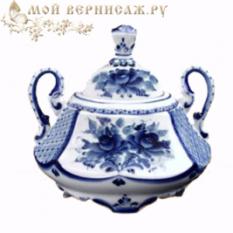 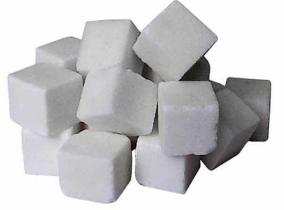 15 декабря.
Классная работа.
Пословица. 
Не бойся, когда  не знаешь: страшно, 

когда     знать     не хочется.
2
1
3
Чужак.
		Собрались у Воды родственники. Подводник с Водицей беседуют. Водолаз с Водопадом на солнышке греются. Водитель на гармошке наигрывает. Водомерка с Водорослями заигралась. Водичка по камушкам на одной ножке скачет. Даже сам Водяной пожаловал. И все старуху Воду ждут. 
		Вышла мудрая Вода на крыльцо, глянула на гостей, сразу чужака приметила. Велела ему идти прочь в свою семью. Пошёл чужак, пригорюнился. Где ему родственников искать?
15 декабря.
Классная работа.
Пословица. 
Не бойся, когда  не знаешь: страшно, 

когда     знать     не хочется.
2
3
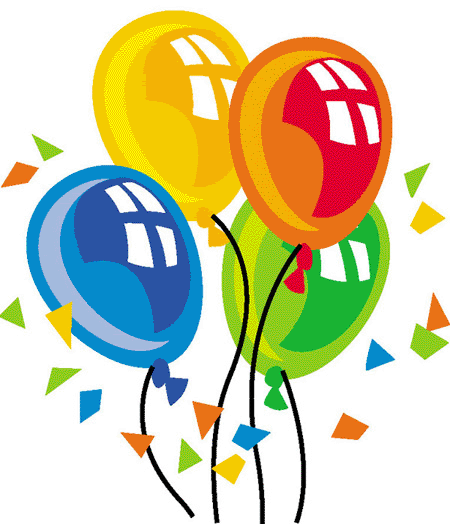 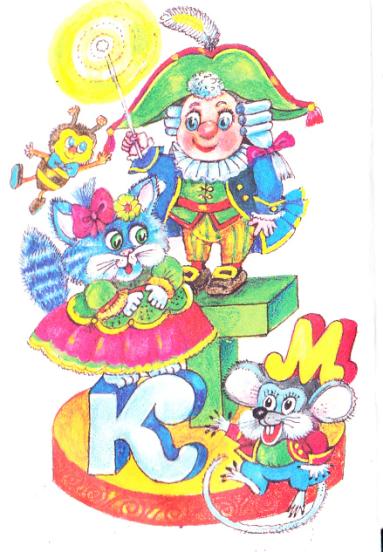 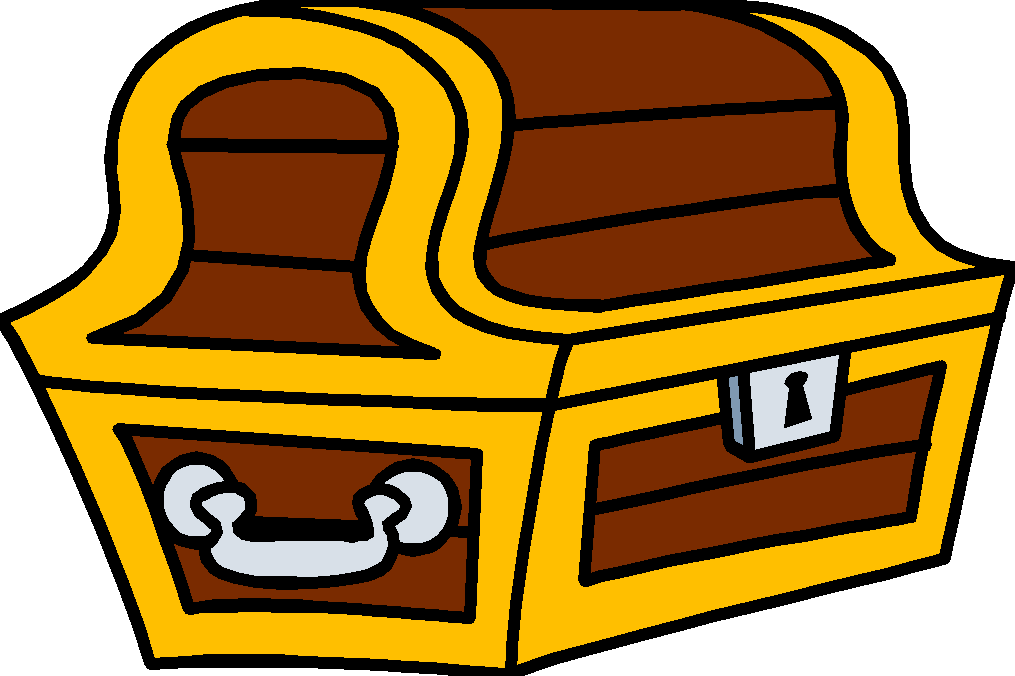 Интернет ресурсы:
1.http://www.liveinternet.ru/users/3618237/post161364660/ 
2. http://www.my-vernisage.ru/catalog/saharnitsy-solonki/
3. http://kufar.deal.by/location_schema
4. http://home-edelstar.com/sm_1/
5 http://www.jlady.ru/forum/topic/649-babushki-dedushki-i-vnuki/